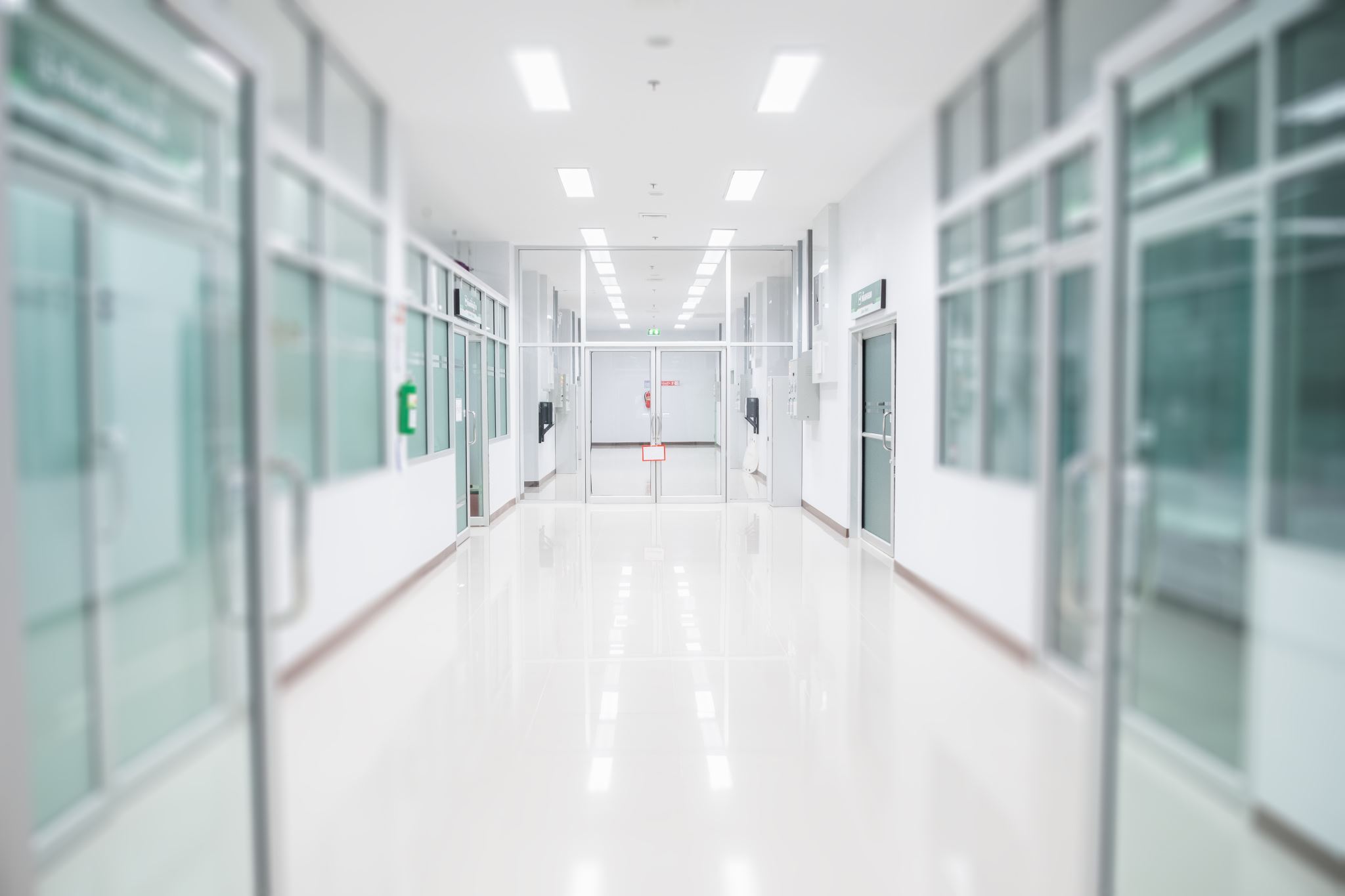 Организация внутреннего аудита и управления рисками в системе внутреннего обеспечения качества (опыт Astana IT University)
Есмагулова Н.Д., 
главный академический комплаенс-офицер Astana IT University, 
член исследовательской группы НЦРВО
В целях повышения качества образовательной деятельности ОВПО создает и обеспечивает соблюдение системы внутреннего обеспечения качества, основанного на международных стандартах и руководствах для обеспечения качества высшего и послевузовского образования в европейском пространстве высшего образования (ESG-исиджи)
п. 34 Типовых правил деятельности организаций высшего и послевузовского образования, утвержденных Приказом Министра образования и науки Республики Казахстан от 30 октября 2018 года № 595
Организация внутреннего аудита в AITU
TQM  - Всеобщее управление качеством
PDCA (Plan-Do-Check-Act)
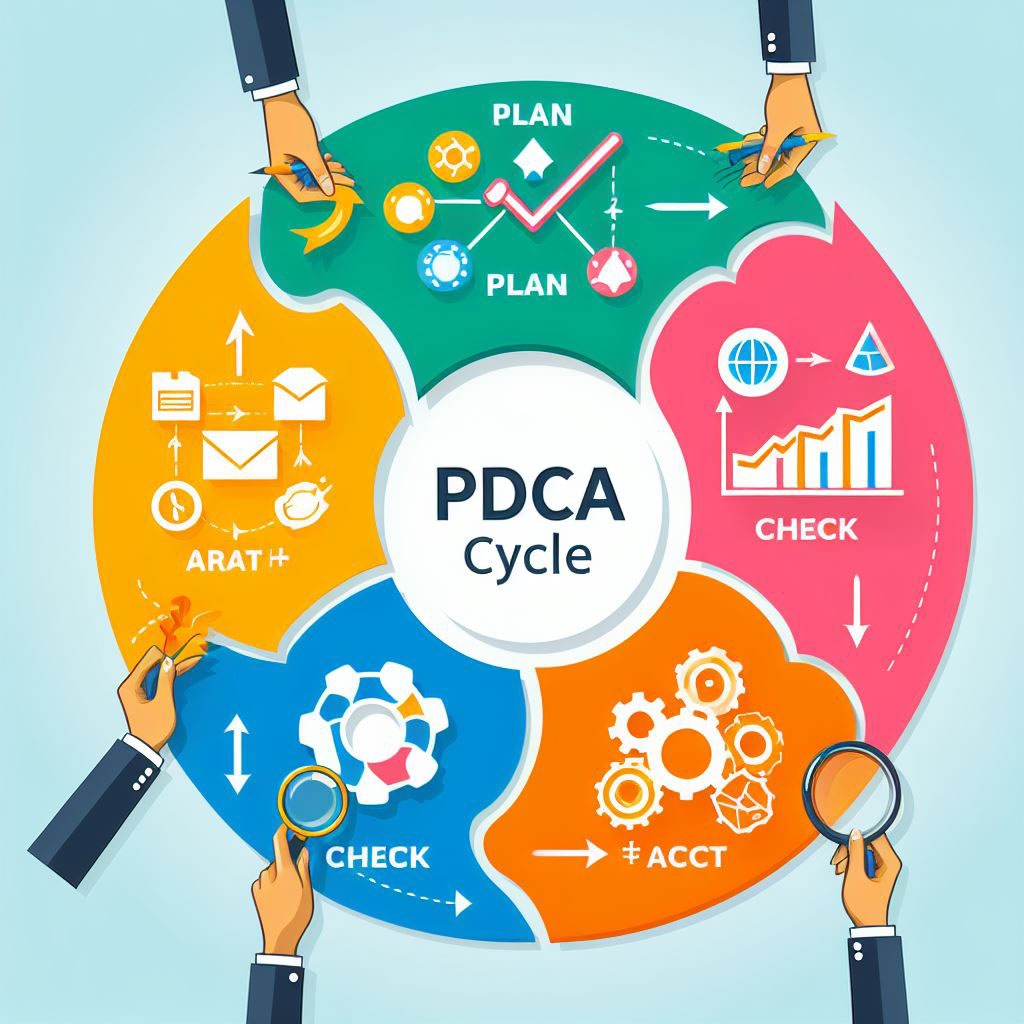 PDCSA (Plan-Do-Check STUDY-Act)
Цель PDCA — постоянное совершенствование процессов организации с течением времени.
СТАНДАРТ 1.2
«РАЗРАБОТКА И УТВЕРЖДЕНИЕ ПРОГРАММ» - 83.3% (доля реализации Стандарта)
УС Протокол № 7 от 28 декабря 2023 г.
СТАНДАРТ 1.2
«РАЗРАБОТКА И УТВЕРЖДЕНИЕ ПРОГРАММ» - 83.3% (доля реализации Стандарта)
Ученый совет Протокол № 9 от 22 февраля 2023 г.
Решение: 1. Разработать и утвердить План маркетинговых исследований рынка труда и образовательных услуг.     Ответствен.: ДМСО                                    Срок: 6.03.2023 г.
Процесс идентификации рисков
Формирование Карты и Реестра рисков вуза
Разработка графика идентификации рисков
Оценка рисков
Проведение идентификации рисков в структурных подразделениях
Комплаенс-офицер
Реализация Плана мероприятий по минимизации рисков
Мониторинг рисков: актуализация Реестра рисков
Формирование Плана мероприятий по минимизации рисков
Процесс «Управление рисками» планируется и осуществляется в соответствии с Политикой управления рисками ТОО «Astana IT University»
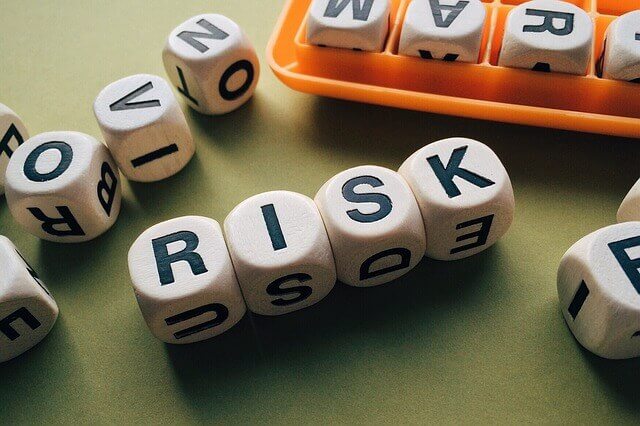 Категории рисков:
Процесс управления рисками состоит из следующих действий
Выявление рисков – процесс, в рамках которого определяются внутренние или внешние события, реализация которых может негативно отразится на достижении поставленных целей:
Оценка рисков
Способы проведения оценки рисков:
Ущерб от реализации риска оценивается следующим образом:
Мероприятия по управлению рисками разрабатываются на основании следующих методов: